Муниципальное дошкольное образовательное учреждение 
«Центр развития ребенка—детский сад № 6» п. Пролетарский 
Ракитянского района Белгородской области
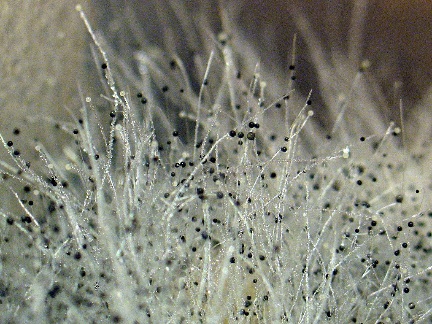 Исследовательский проект
Осторожно-плесень!
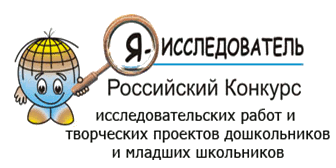 Плесень на продуктах питания
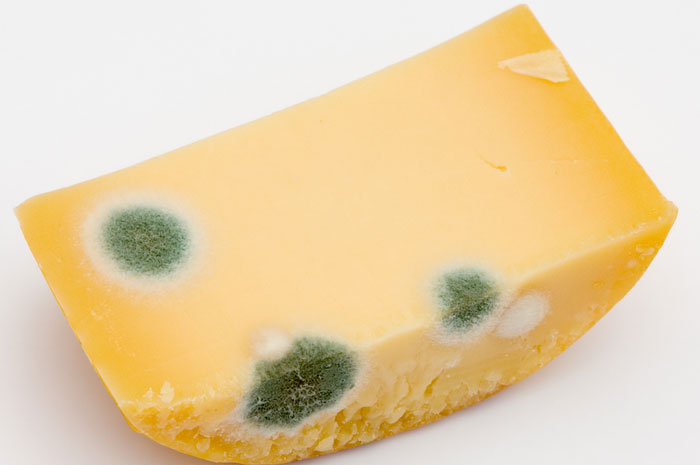 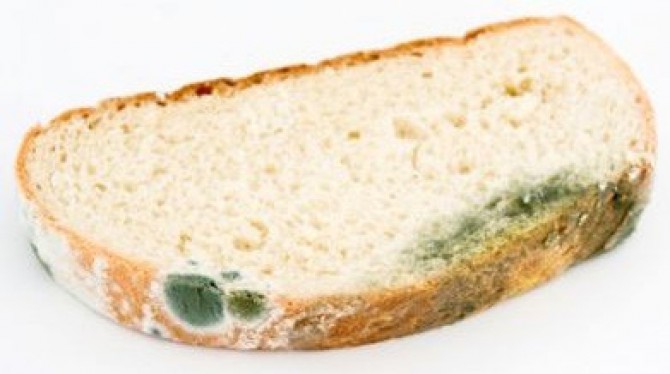 Плесень на продуктах
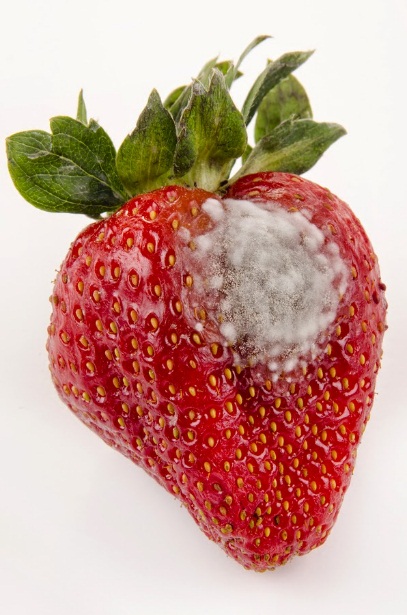 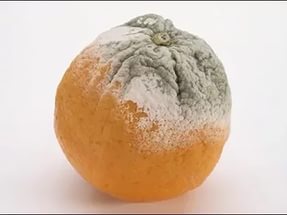 Цель моей работы:
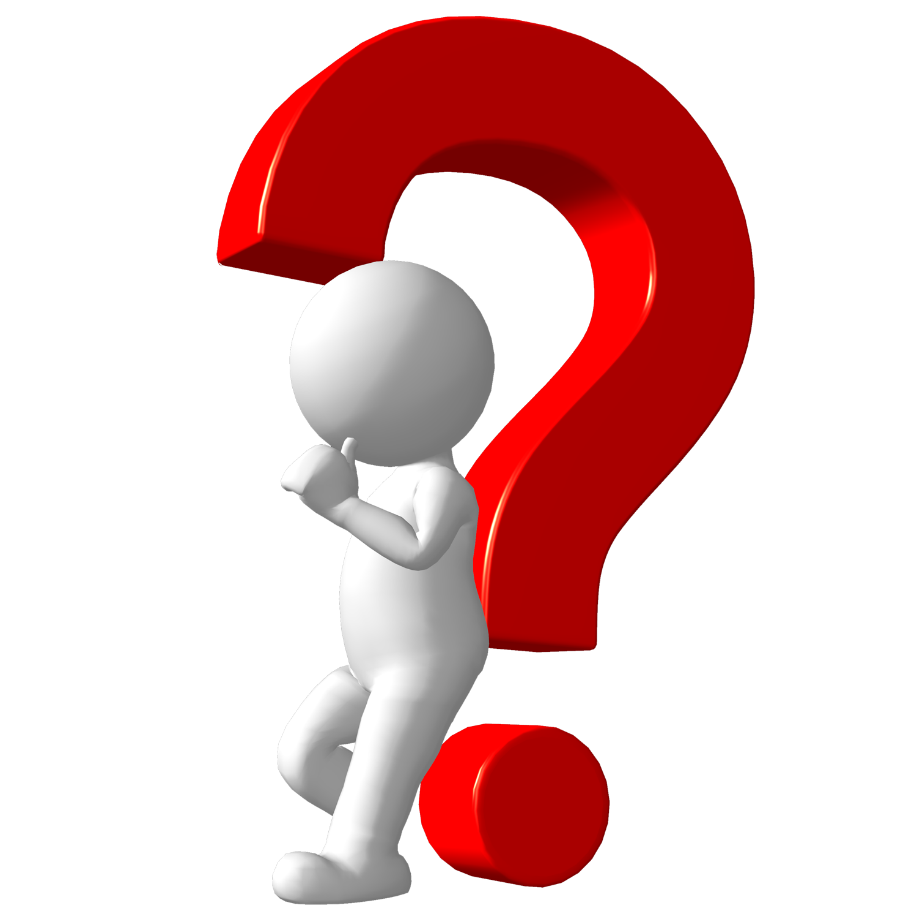 выяснить что такое плесень, и почему и как она образуется.
Задачи:
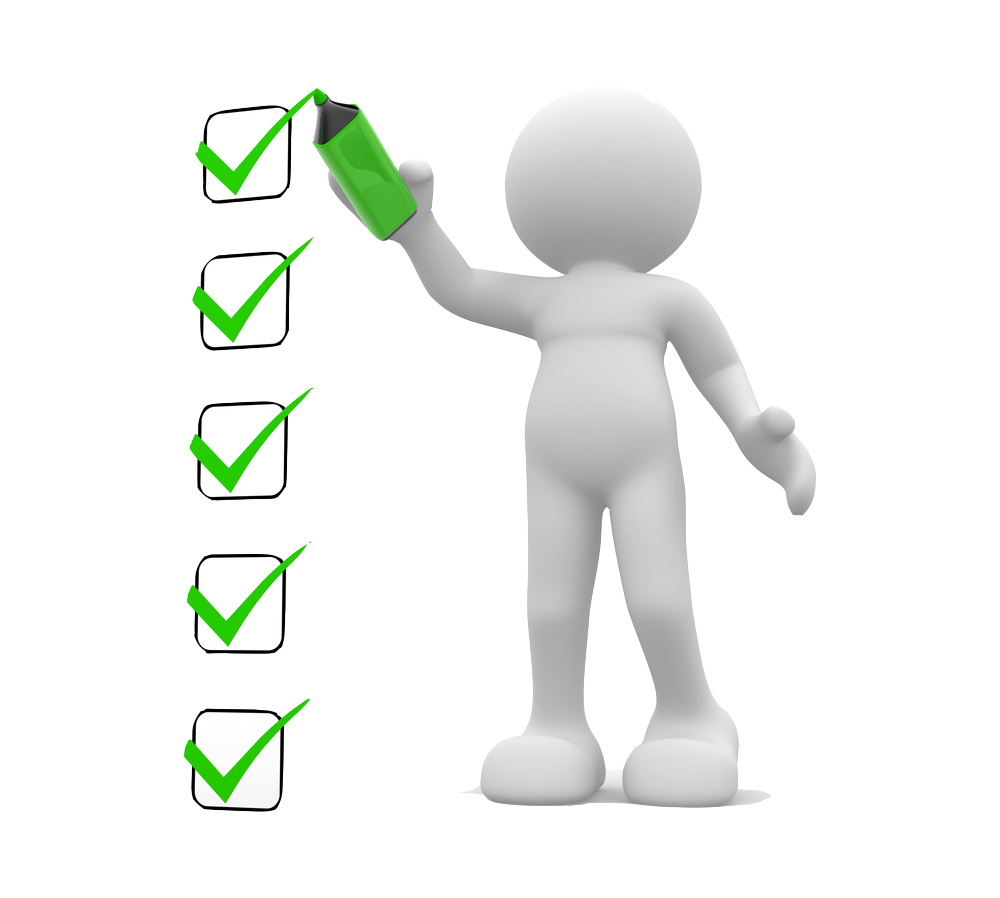 выяснить в каких условиях появляется плесень;

провести эксперимент по выращиванию плесени на хлебе и на других продуктах питания.
Объект исследования:
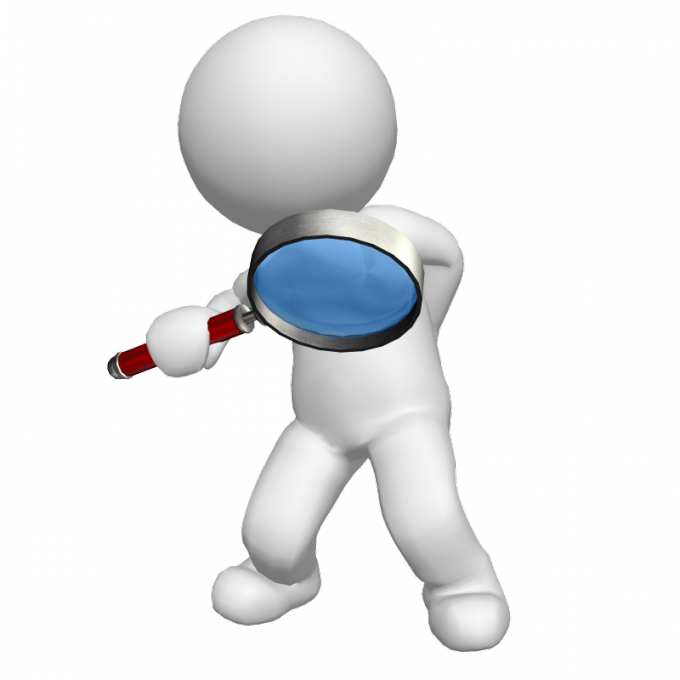 плесень образовавшаяся на продуктах питания.
Гипотеза:
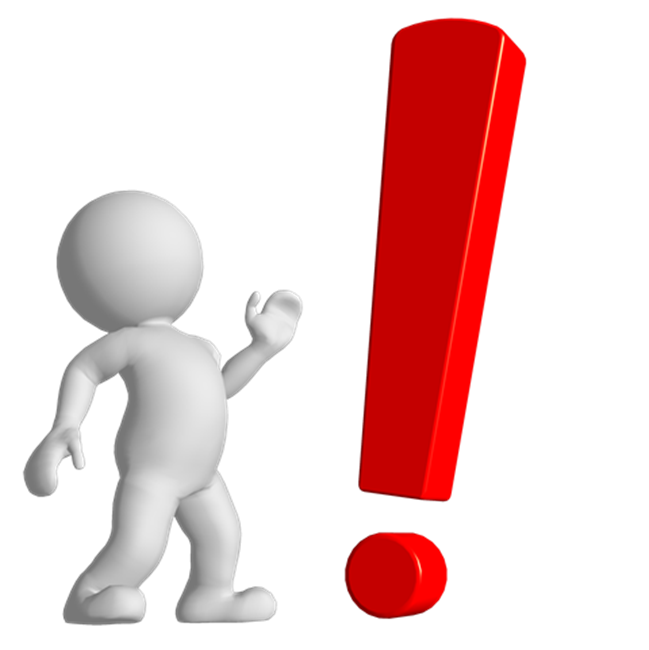 если плесень относится к живой природе, то для ее роста должны быть созданы специальные условия.
Актуальность:
«Я считаю, что результаты моего исследования пригодятся детям, им будет интересно узнать, что такое плесень, и как сделать так, что бы она не появлялась на продуктах питания».
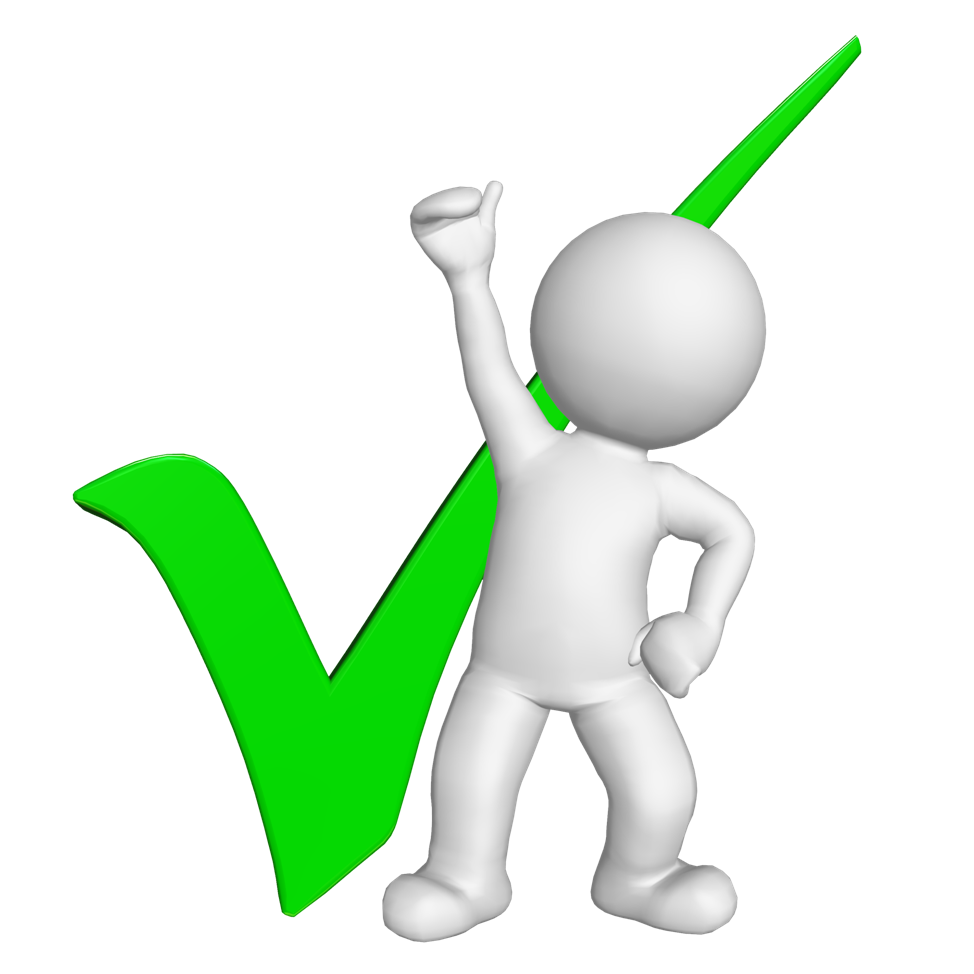 Эксперимент по выращиванию плесени:
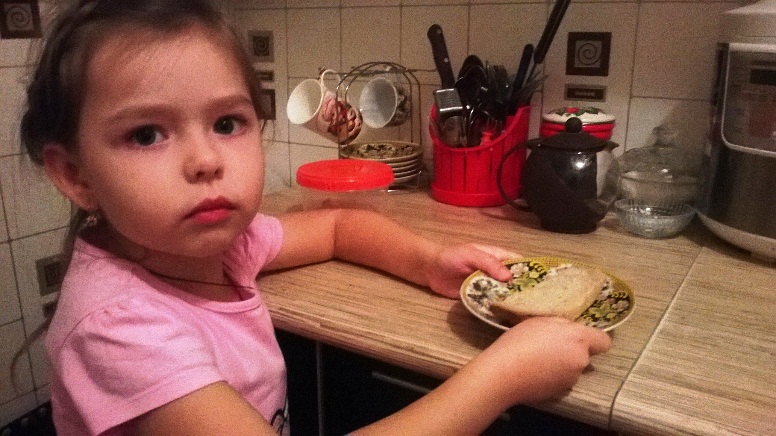 Образец № 1.  Хлеб хранившийся при комнатной температуре
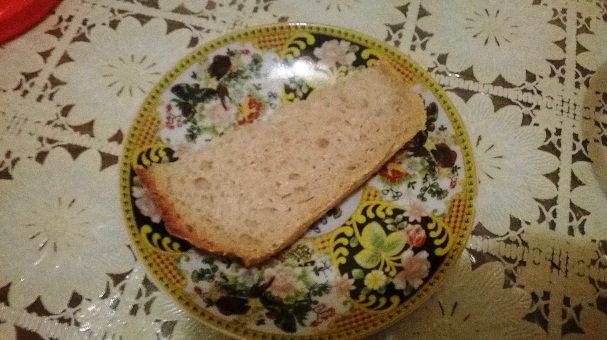 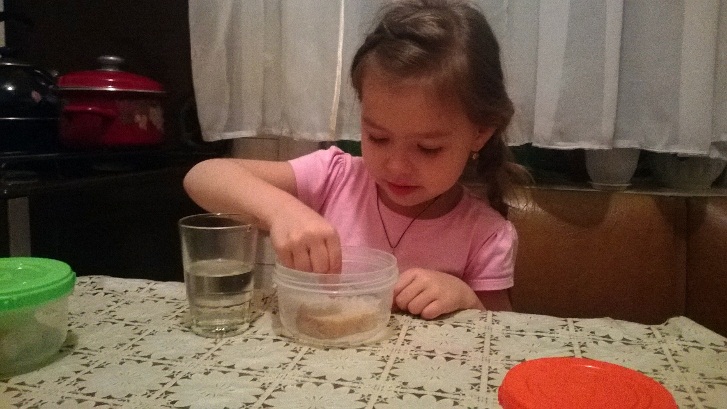 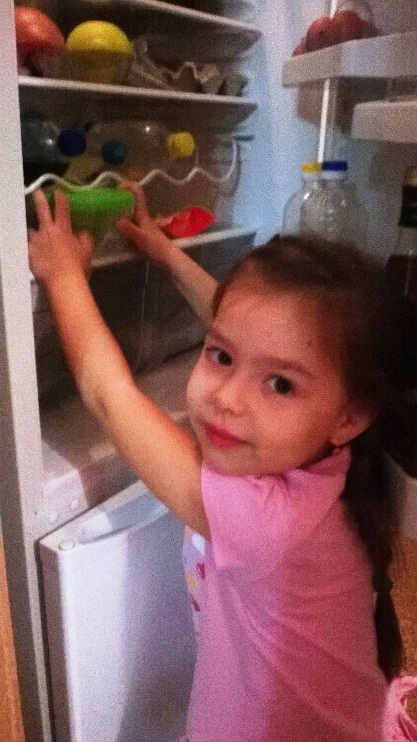 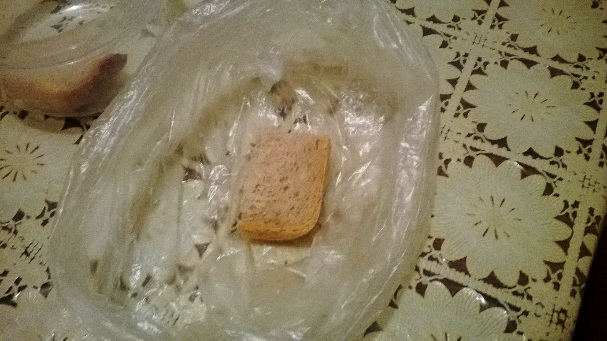 Образец № 2.  Хлеб намоченный водой, поместили в пакет и оставили в пластиковой коробочке
Образец № 3.  Сухой хлеб поместили в пакет и оставили в пластиковой коробочке, хранение в холодильнике
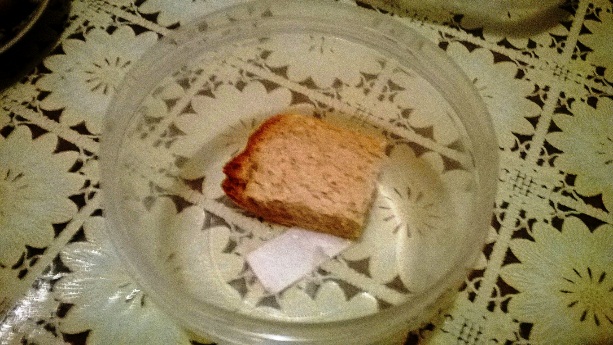 Таблица результатов исследования по выращиванию плесени на хлебе
Что мы узнали?
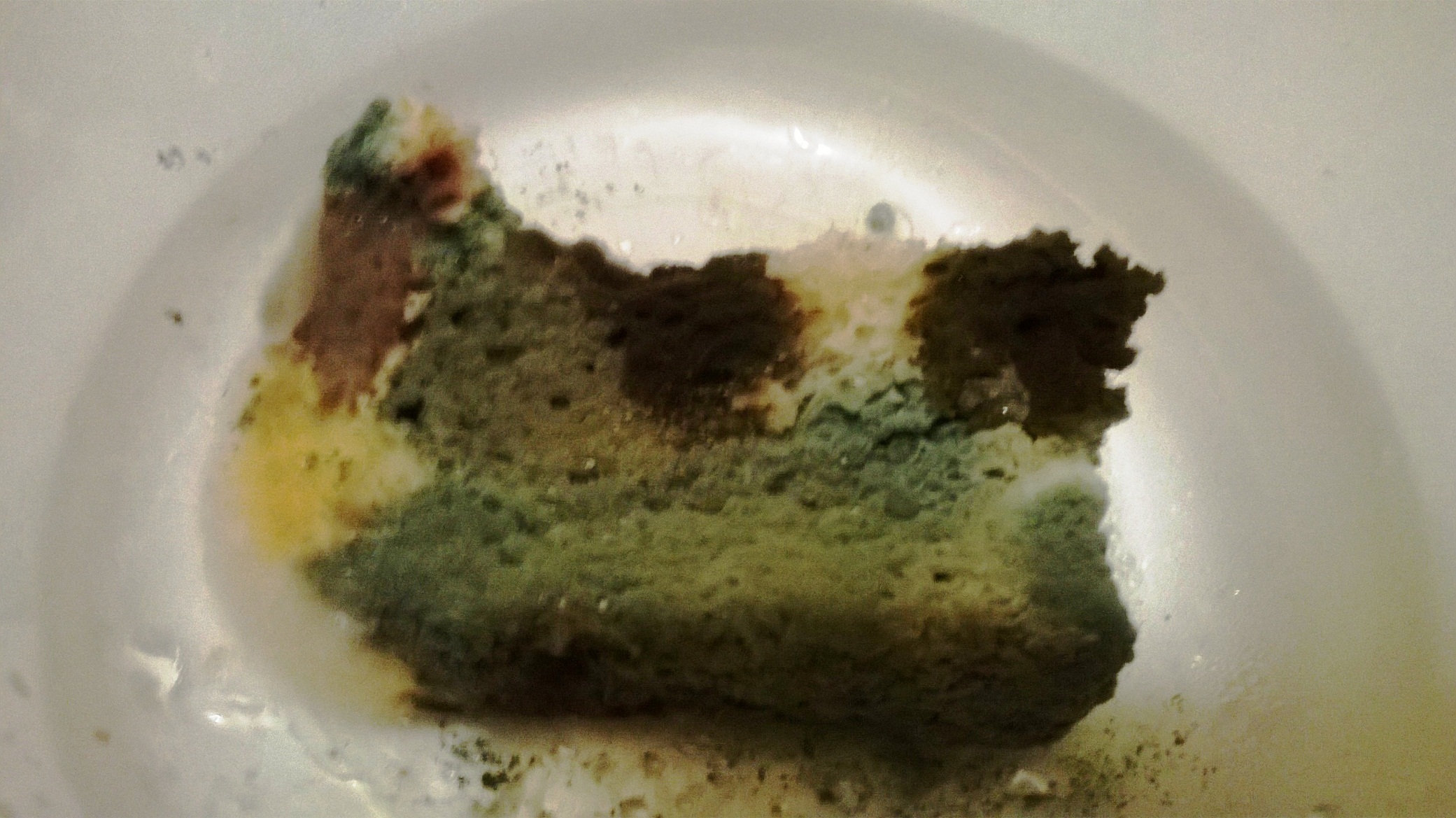 Рост плесени
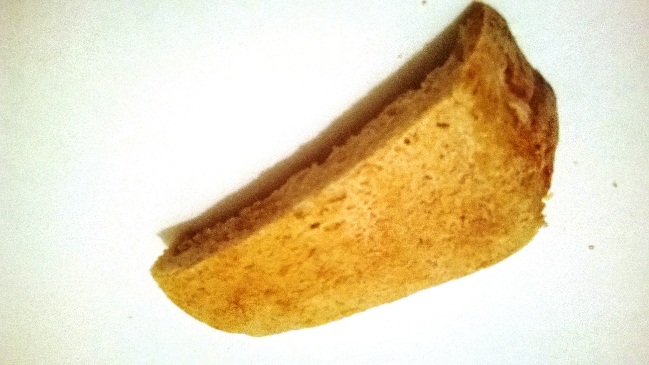 Образец № 1
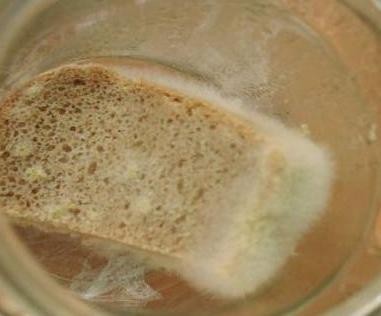 Образец № 2
Образец № 3
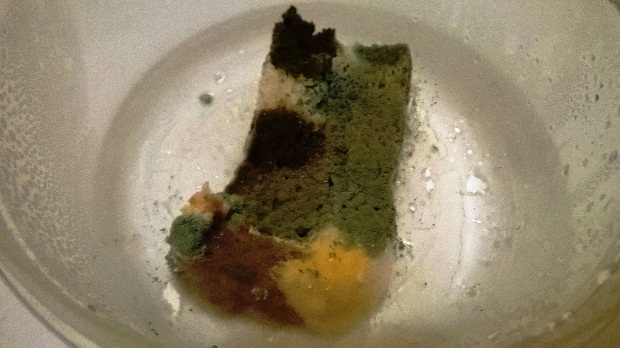 Растет ли плесень на других продуктах
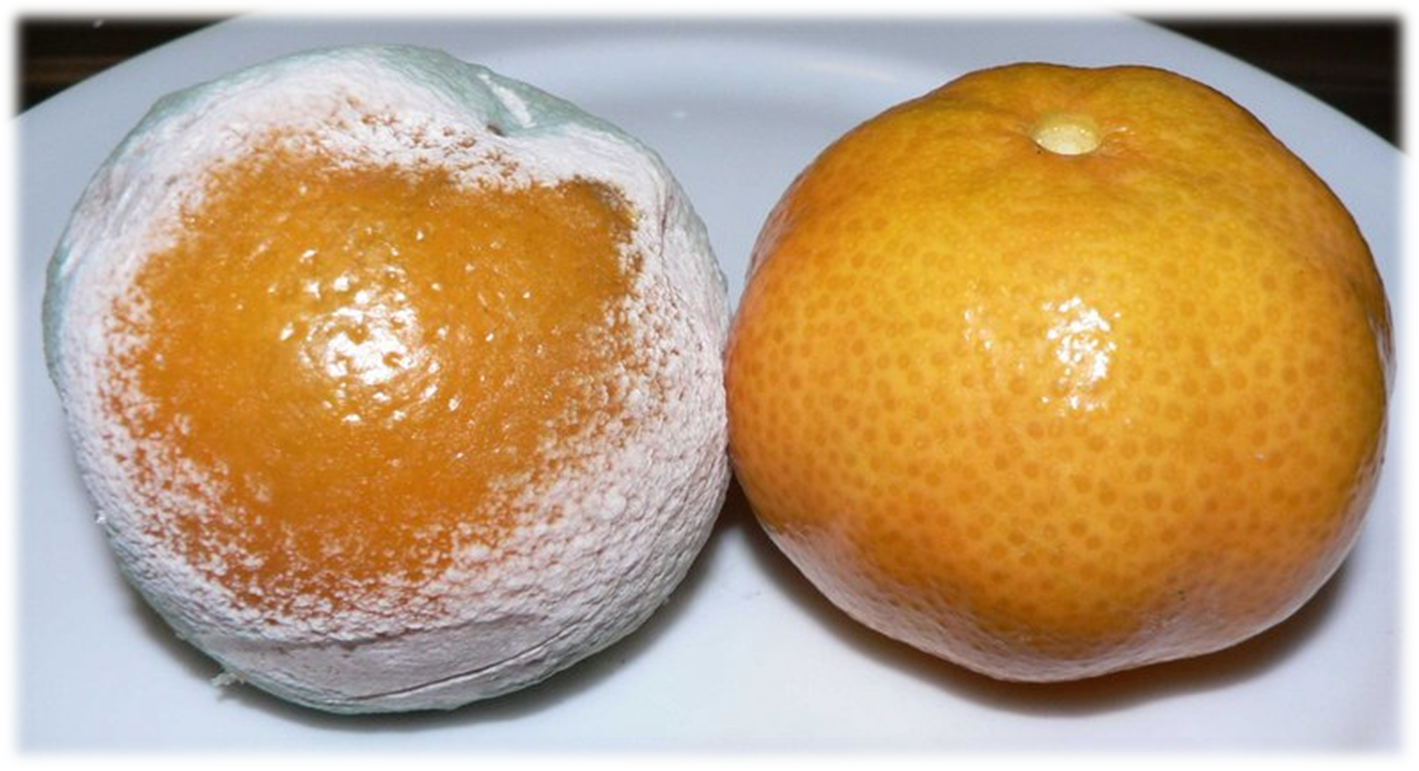 Выводы:
1
Для роста плесени нужна влажность, тепло и отсутствие воздуха.

Нельзя хранить продукты пакетах. Они не пропускают воздух и создают условия для роста плесени.

Плесень может расти на разных продуктах питания.
2
Your Text
3
Моя гипотеза подтвердилась
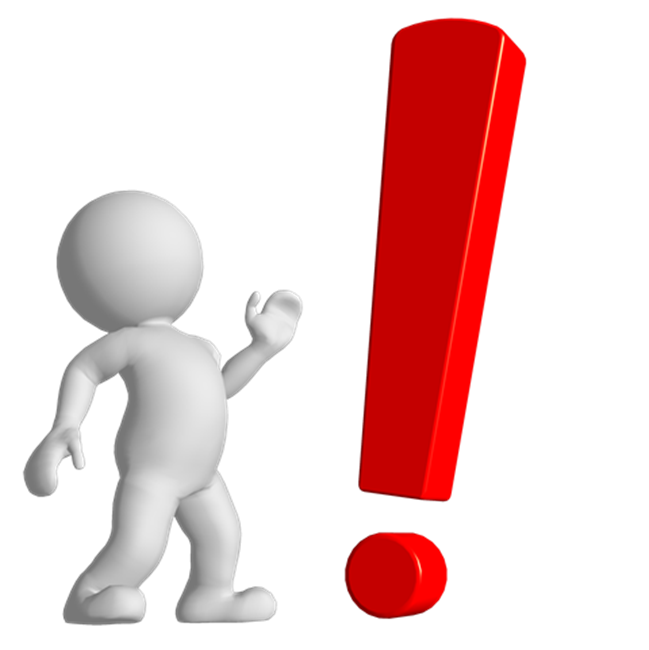 Для роста плесени нужна влажность, и отсутствие воздуха. При холоде плесень распространяется медленно, и это нужно знать, чтобы защитить продукты от плесени.
Плесень - вредна. 
Плесень - это яд!
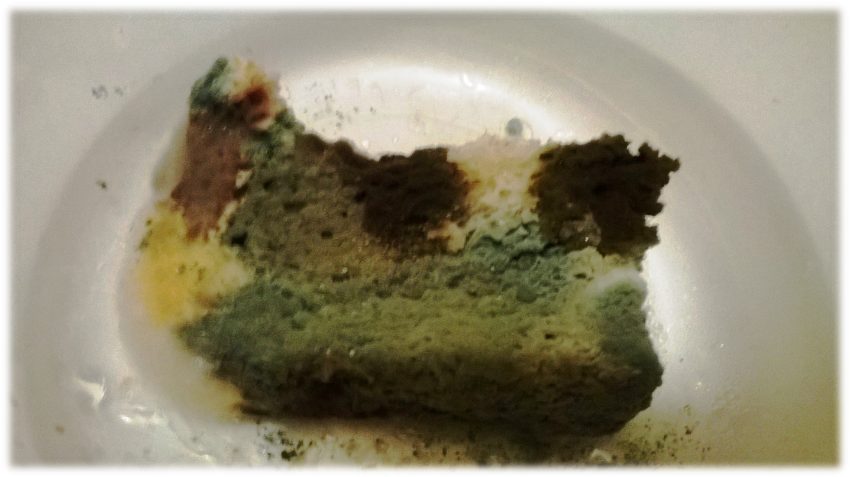 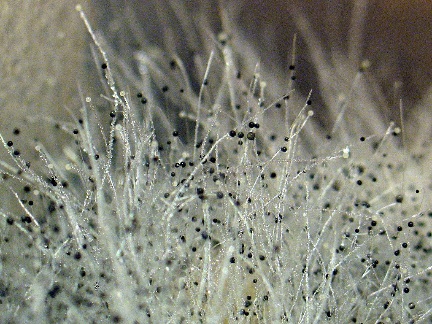 Спасибо за внимание!